مراجعة في مادة الرياضيات 
الوحدة  10 ( الحجم )
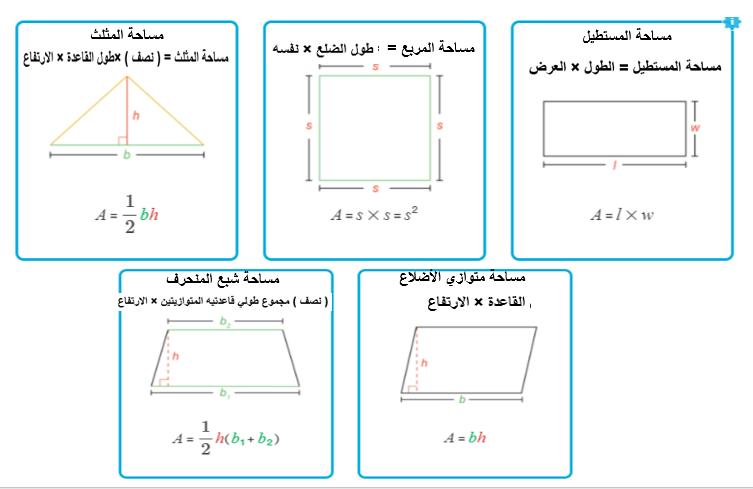 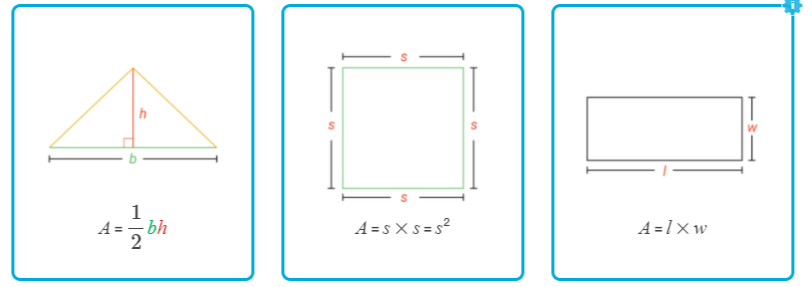 مساحة المثلث
مساحة المستطيل
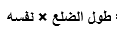 مساحة المربع =
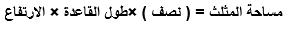 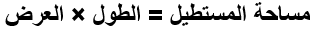 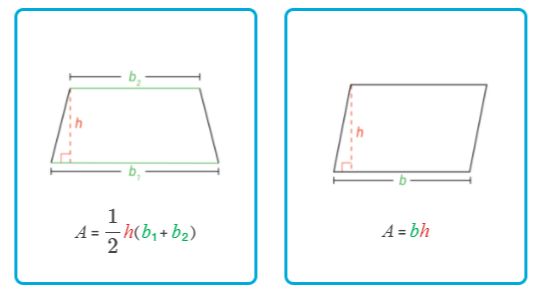 مساحة متوازي الأضلاع
مساحة شبع المنحرف
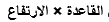 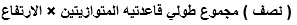 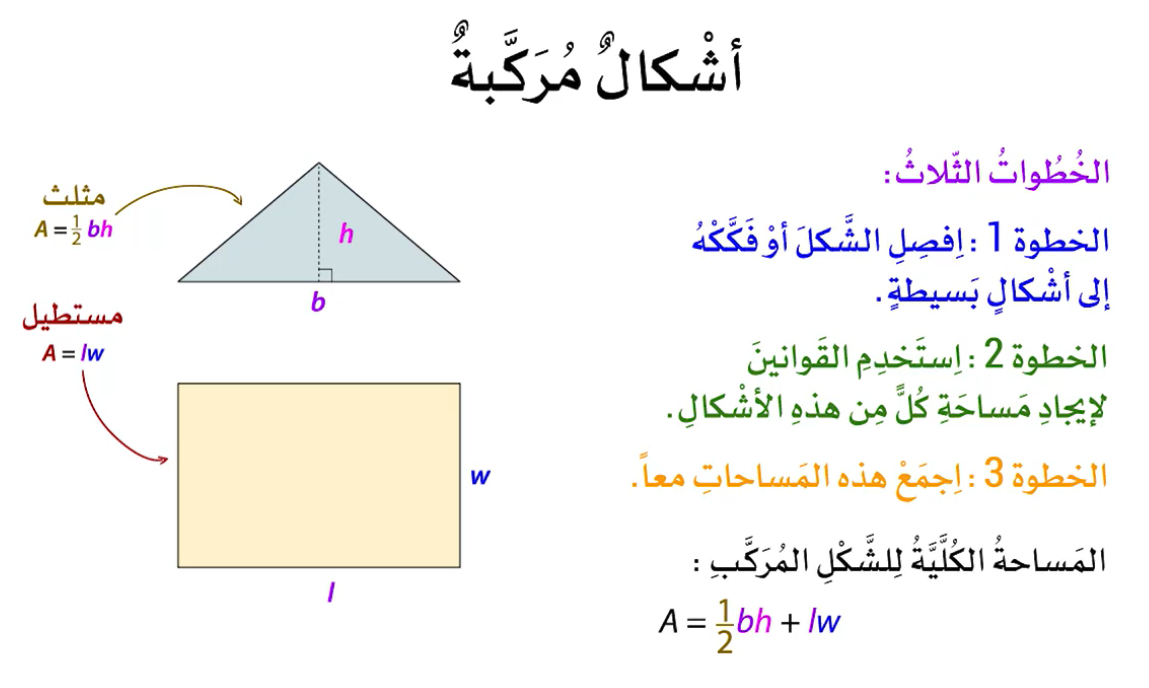 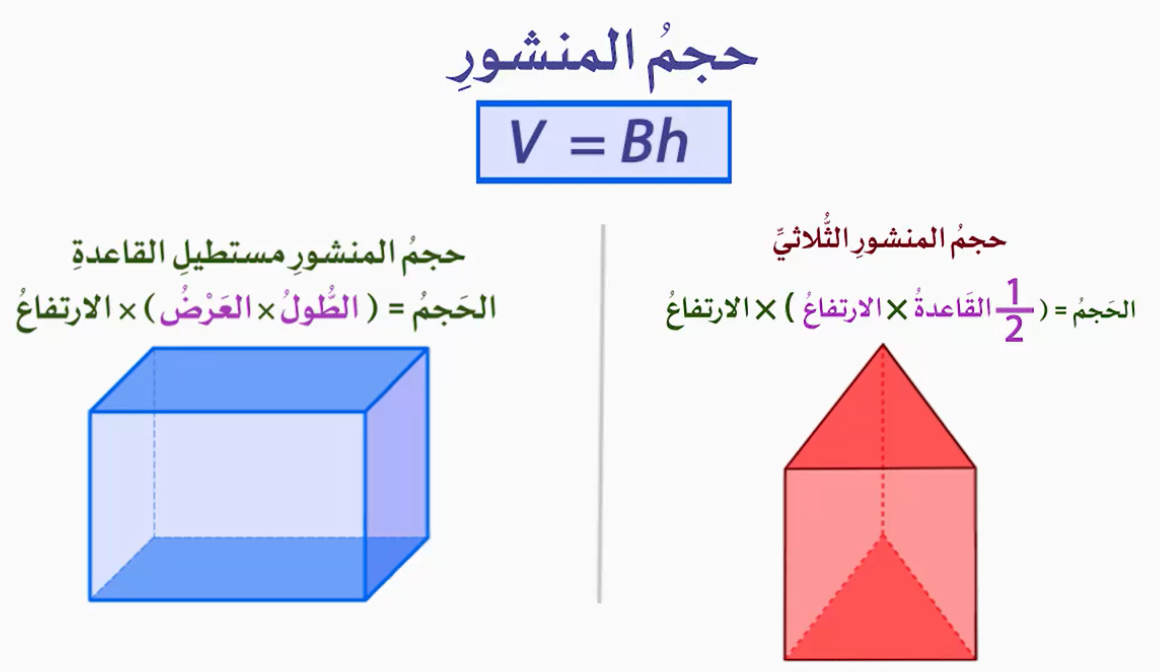 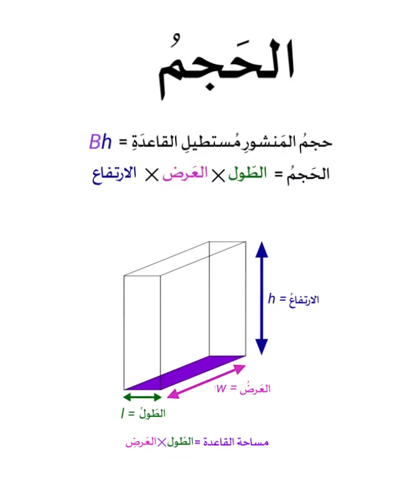 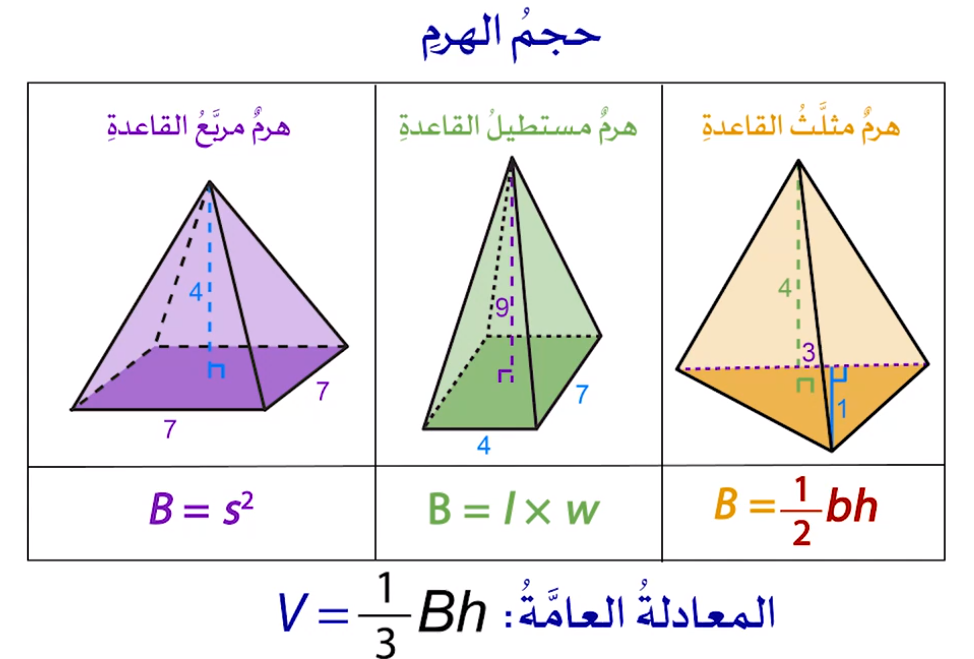 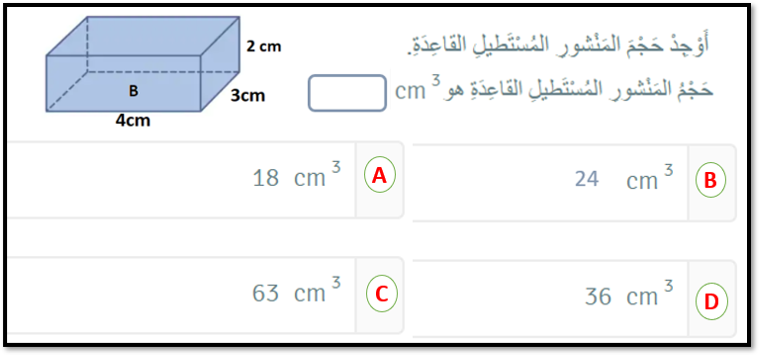 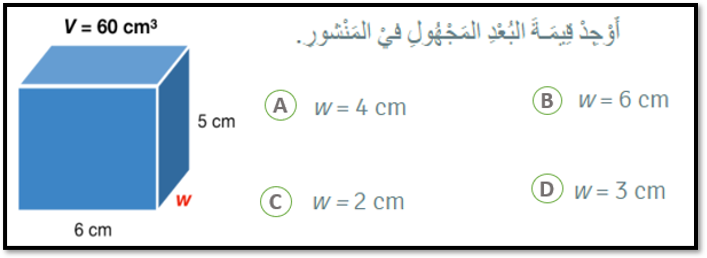 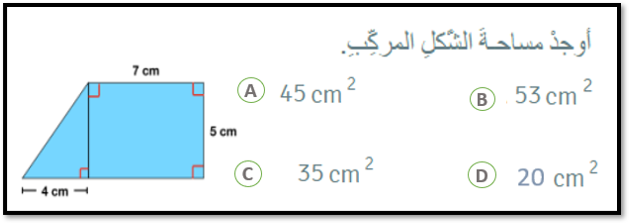 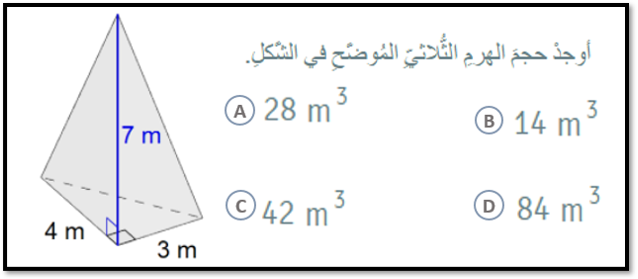 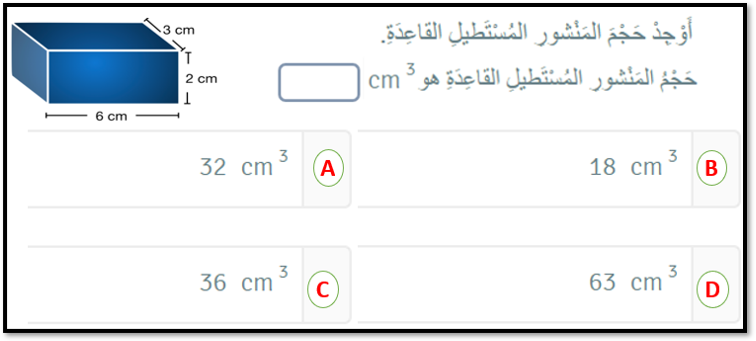 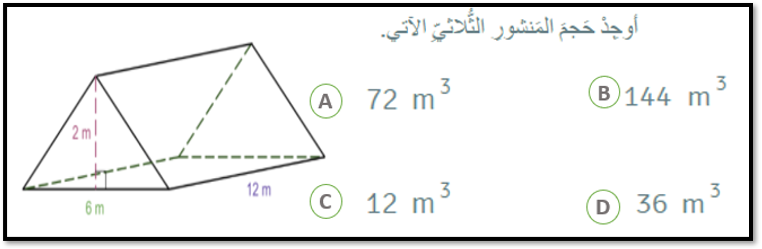 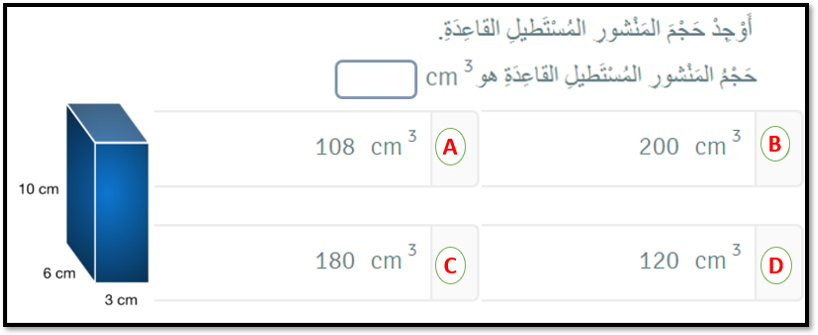 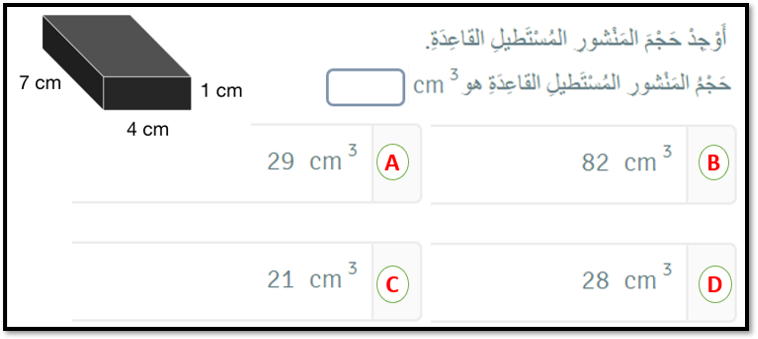 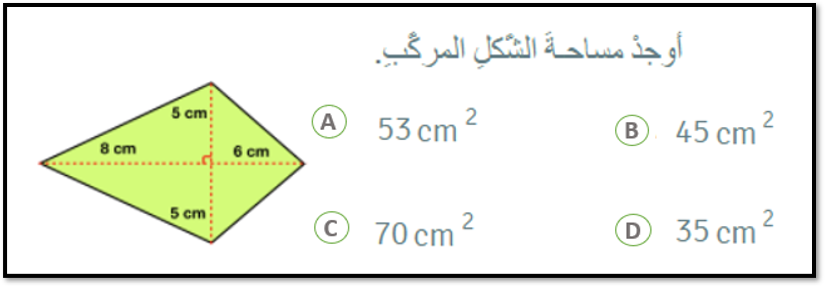 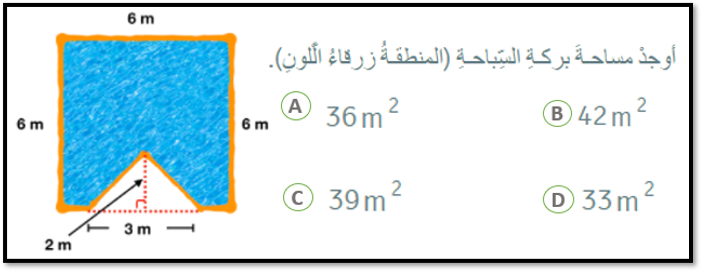 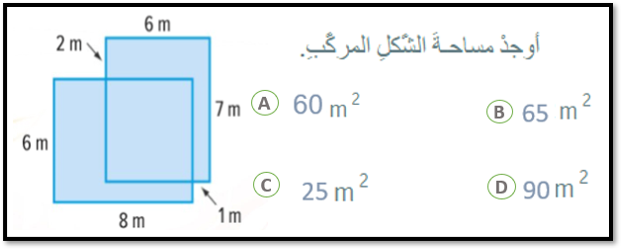 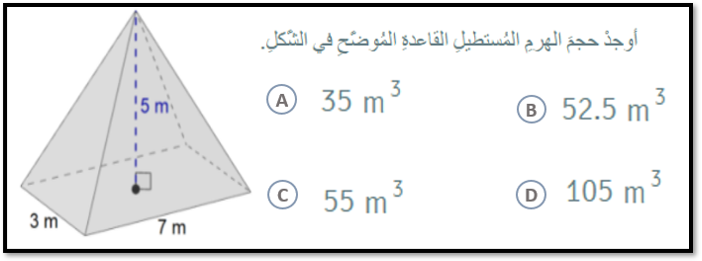 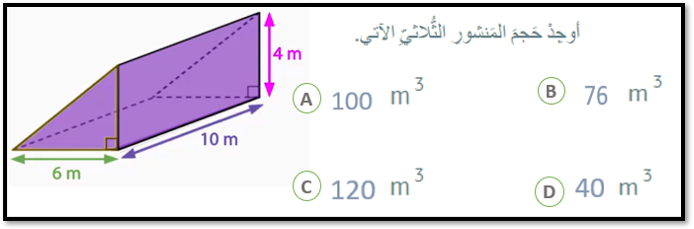 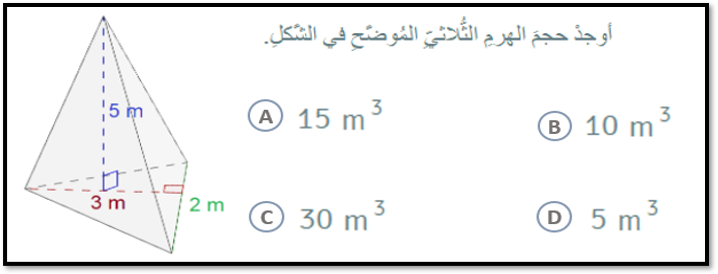 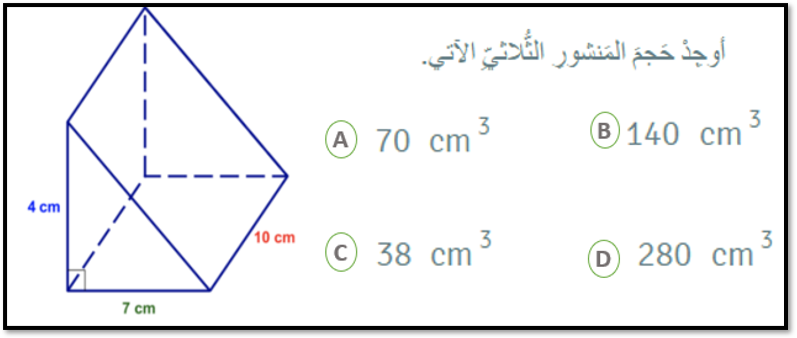 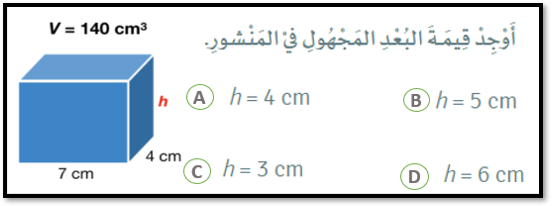 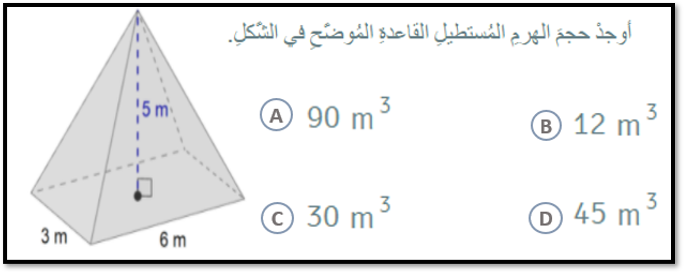 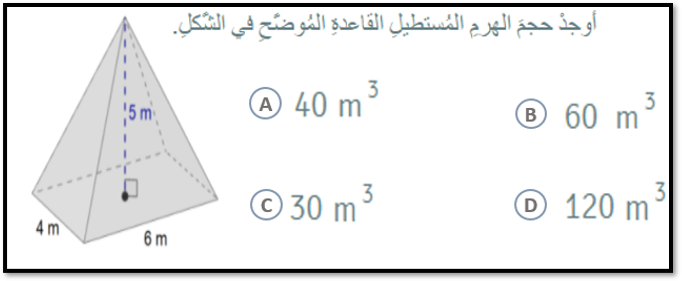 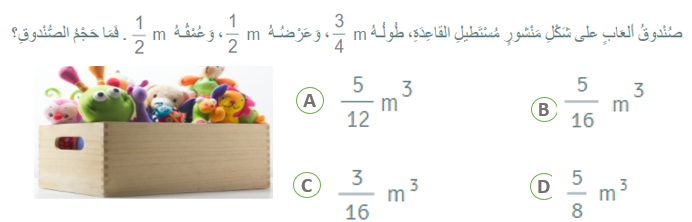 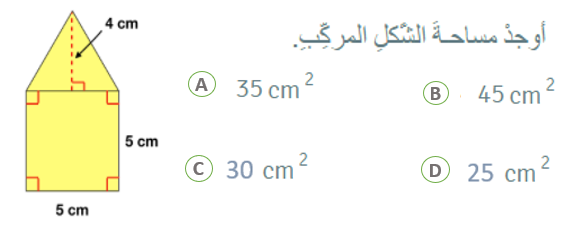